2024Allen D. Nease Marching Band
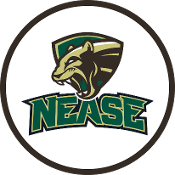 General Booster Meeting
Wednesday, April 17, 2024
Agenda
Welcome
General Updates
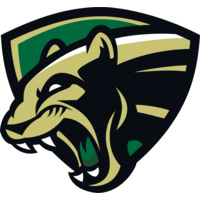 2024 – 2025 Budget
By Law Updates
Board Elections
Questions and Answers
General Updates
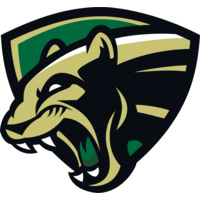 Daytona 500 Tickets
If you purchased tickets for the Daytona 500 Race though our Friends and Family, complete the form at this link: 
https://docs.google.com/forms/d/e/1FAIpQLSdX9QP3pIq8GIJW_sHDhp0C71_PAUmCyphWXbW-N-NkldyXOA/viewform
Per Daytona Policy, refunds are not given; tickets are rolled over to the next year
Response is due by April 19th
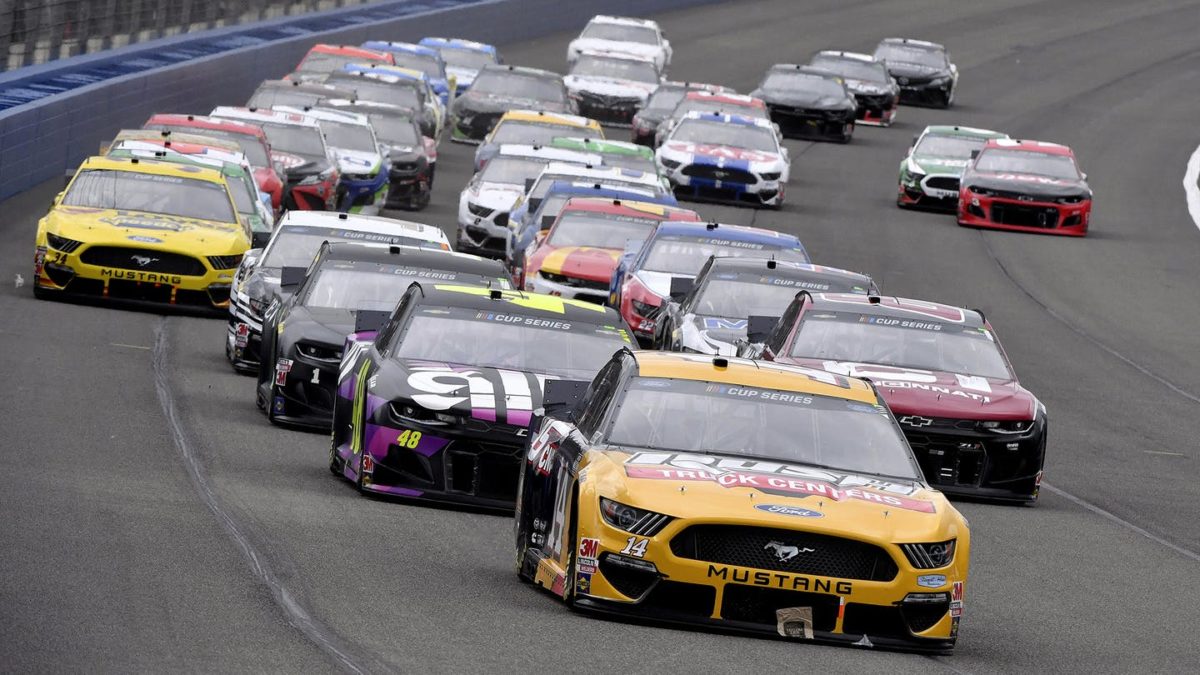 End of Year Banquet
Friday May 17th at 6:00 pm
Ramada by Wyndham Jacksonville Hotel & Conference Center 
3130 Hartley Road, Jacksonville, Fl 32257 
Tickets are $35 each; you must pay for your student
Band dues must be paid in full 
Last day to purchase tickets is May 1st
Business/dressy attire
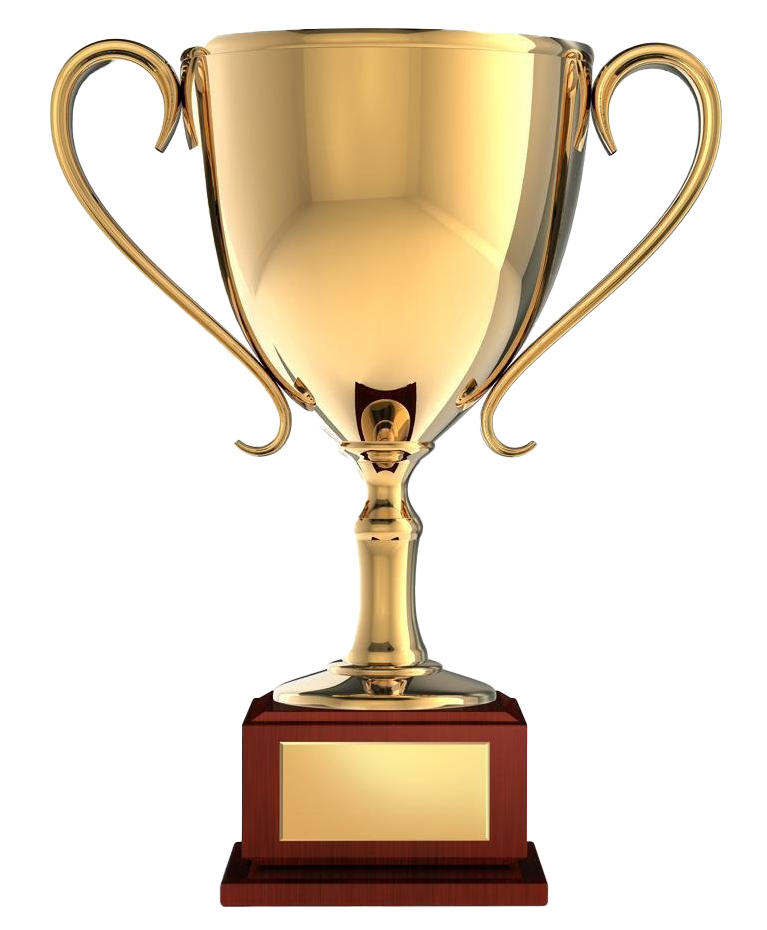 This Photo by Unknown Author is licensed under CC BY-NC
Spring Spectacle
Dress rehearsal – Tuesday April 30th 4:30 – 6:30 pm
Performance – Wednesday May 1st 5:45 – 8:15 pm

Come out and enjoy!
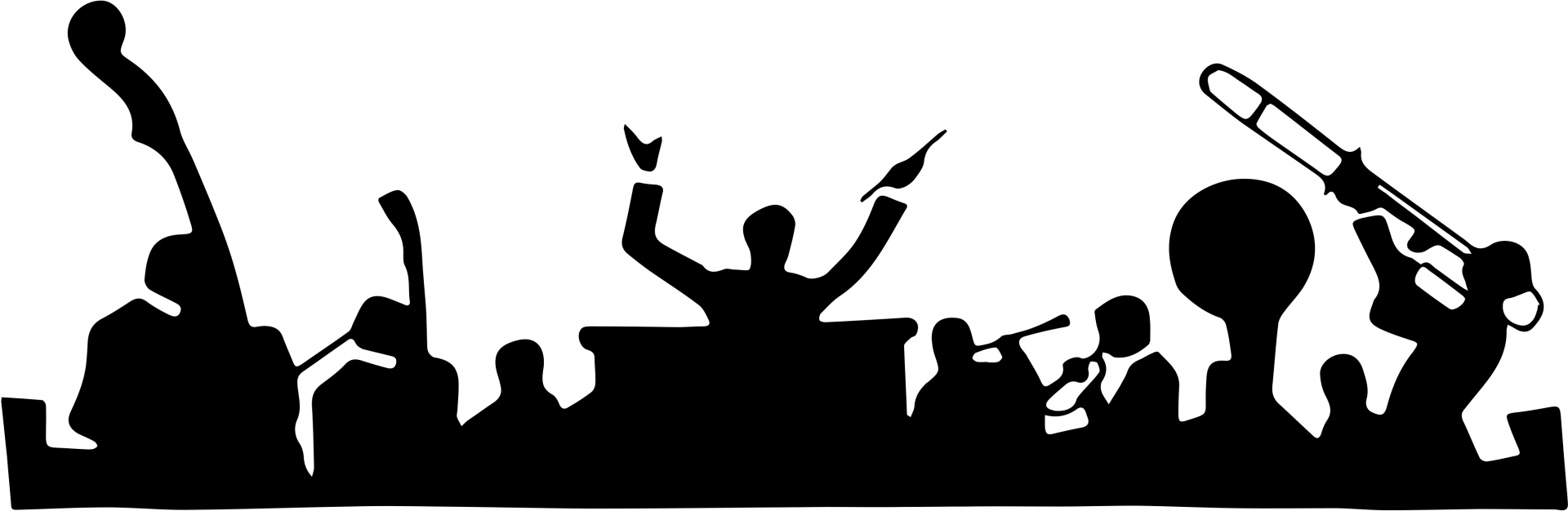 Rising Panthers Night
Two nights for 8th graders and their parents to learn about the band
Rescheduled to Monday, May 13th and Wednesday May 15th 5:00 – 7:00 pm
Sign-up genius will be coming out for students
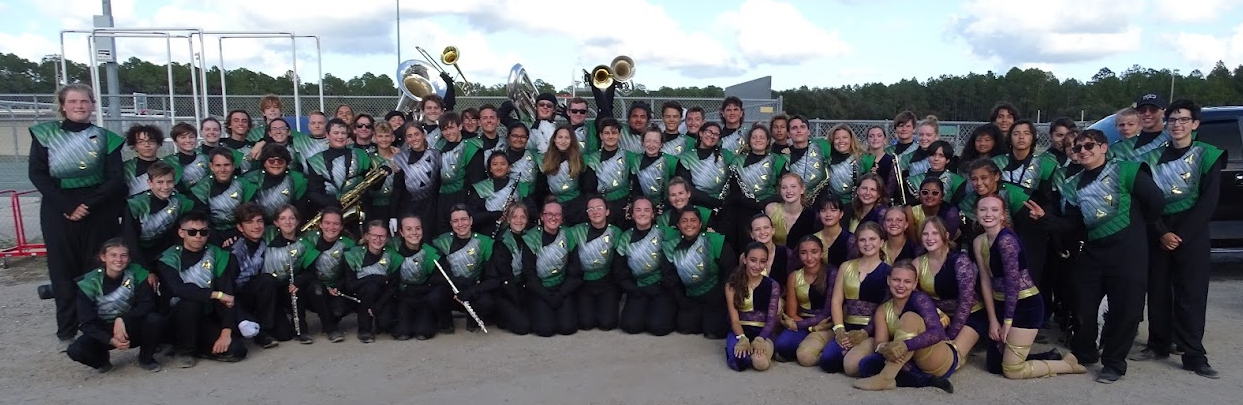 Summer Band Camp
2024 – 2025 Budget
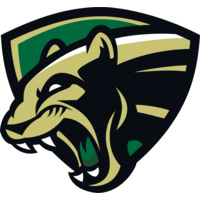 2024 – 2025 Budget
Budget Spreadsheet
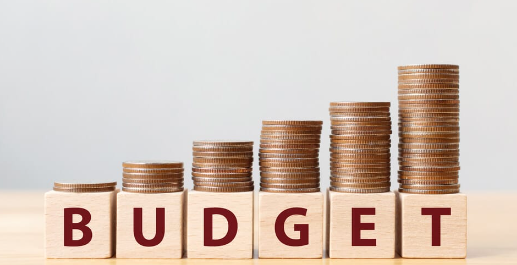 Fundraising Incentives
Dues Incentive
Band Bucks
General Band Fund
10% in Band Bucks
100% to the Band
$250
Mulch
Spirit Nights
Sponsors
Concessions
Zumbathon
Duck Race
Football Squares
Field Props
Merchandise Sales
Raffles
Must complete 5 volunteer activities including:
1 Mulch drive
1 Concession shift
1 Moving props and equipment on the field or load and unload equipment from truck
2 others volunteer opportunities of your choice
10% of the money you bring in will be returned as “Band Bucks,” which can be used for:
Dues
Banquet tickets
Merchandise
No refunds will be given.
100% of the profit goes into the General Band fund.
By-Law Updates
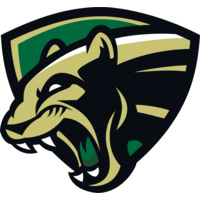 By Law Updates
Proposed Changes
Election terms
Vice President duties
Treasurer duties
Fundraising Manager duties
“Hospitality Manager” name change to “Student Food Manager”
Volunteer coordinator duties
Corporate Fundraising Liaison deletion
Organizational chart deletion
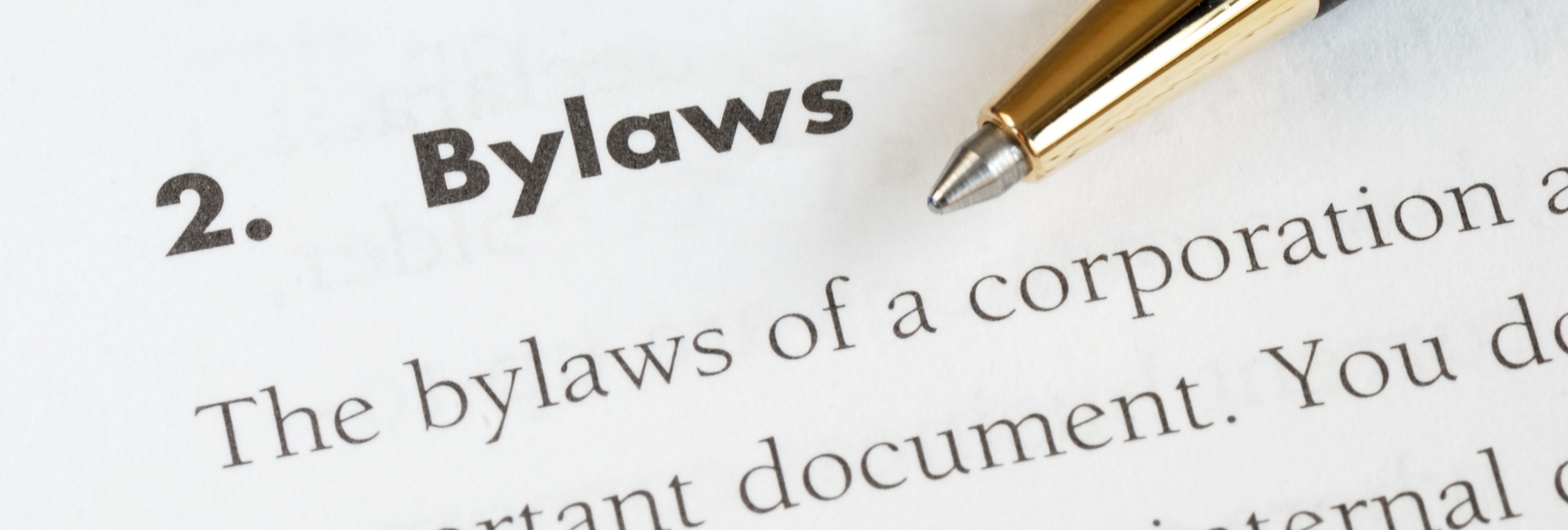 Board Elections
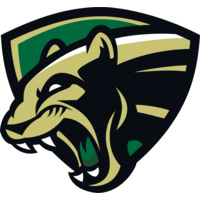 Board Elections
President – Jennifer Schmutz
Vice President – April Brenes
Treasurer – Alice Fasula
Communication Secretary – Aimee Mercer
Manager Positions
Questions?
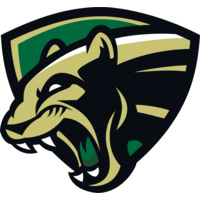